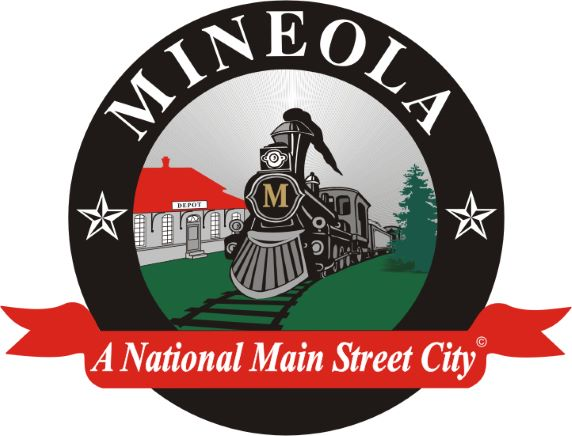 City of MineolaSales Tax Analysis
January 2021 – June 2022
Source: Texas Comptroller of Public Accounts, comptroller.texas.gov
Sales Tax January 2021-June 2022Top 8 Industries
January 2021 – June 2022
Total Receipts	$4,315,860.15
Top 8 Industries	$2,763,590.29
64% of Total Receipts
452210	 DEPARTMENT STORES			$1,112,467.50 
722511	 FULL SERVICE RESTURANTS		$412,263.30 
332311	 PRE-FAB METAL BULD & COMP	$392,983.49 
444190	 OTHER BUILDING MATERIAL DEL	$217,460.82 
447110	 GASOLINE STATIONS			$183,005.92 
454110	 ELECT. SHOPPING MALL/MAIL	$153,654.16 
722513	 LIMITED SVC RESTURANTS		$152,405.64 
452319	 ALL OTHER GEN MERCH STORES	$139,349.46
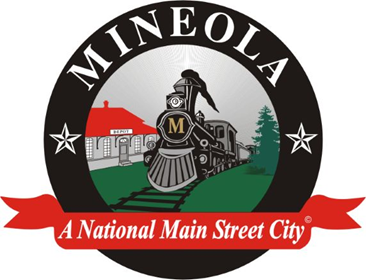 Source: Texas Comptroller of Public Accounts, comptroller.texas.gov
Sales Tax January 2021-June 2022Trends
From Jan 2021 to Jun 2022
Department Stores up 15%
Full Svc Restaurants up 22%
Pre-fab Metal Bldgs up 249%
Other Building Mat up 112%
Convenience Stores w/Gas Stations up 13%
From May to June 2022
Department Stores up 6%
Full Service Restaurants up 5%
Pre-fab Metal Bldgs up 43%
Other Building Material up 13%
Convenience Stores w/Gas stations up 24%
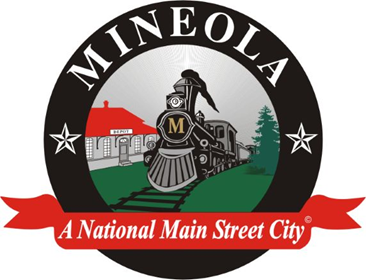 Source: Texas Comptroller of Public Accounts, comptroller.texas.gov
Sales Tax January 2021-June 2022
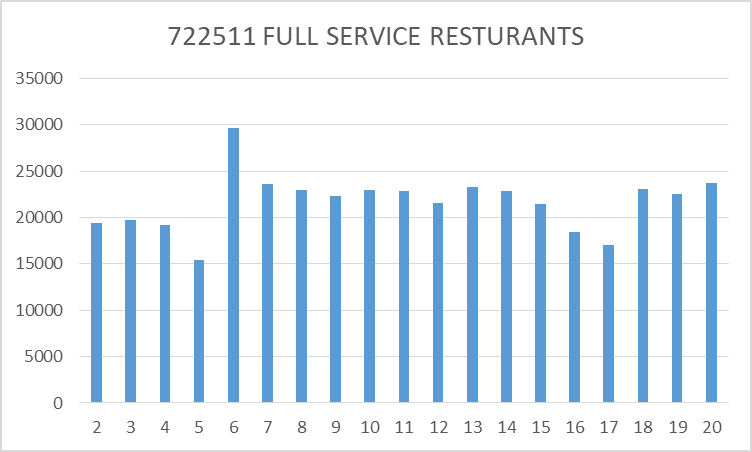 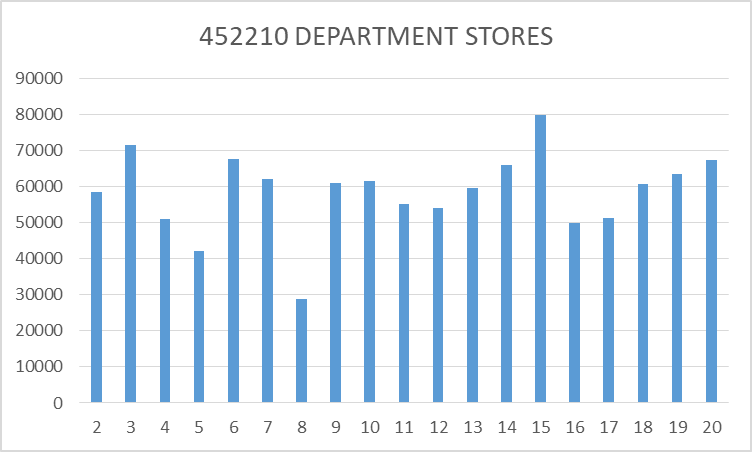 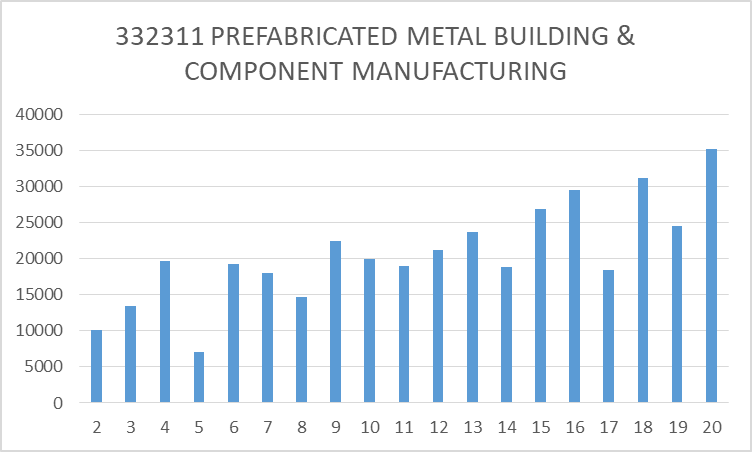 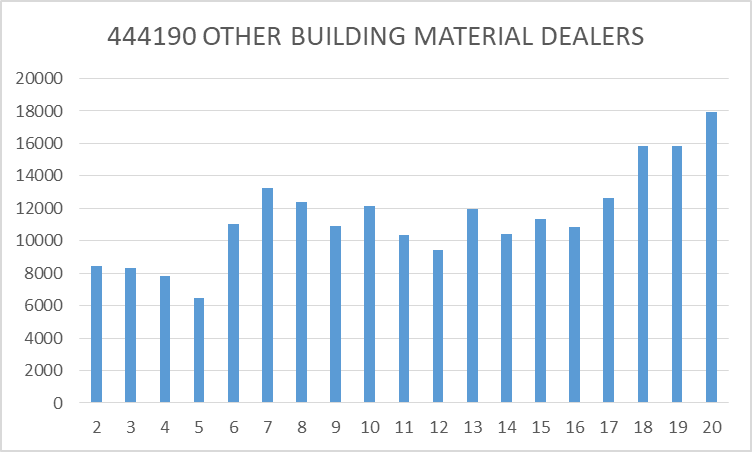 Source: Texas Comptroller of Public Accounts, comptroller.texas.gov
Sales Tax January 2021-June 2022
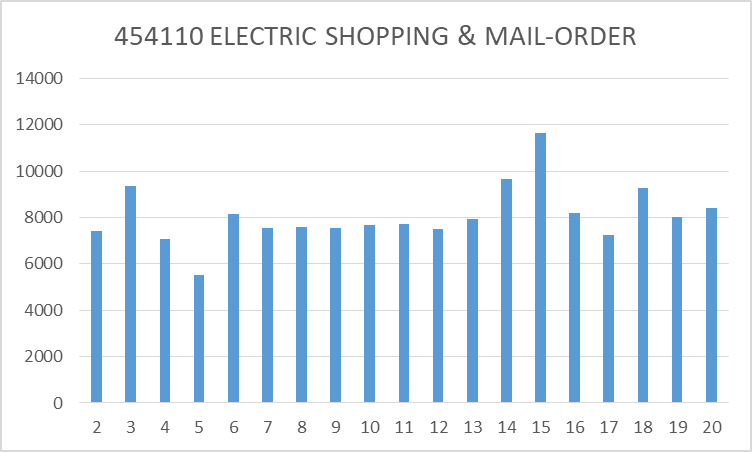 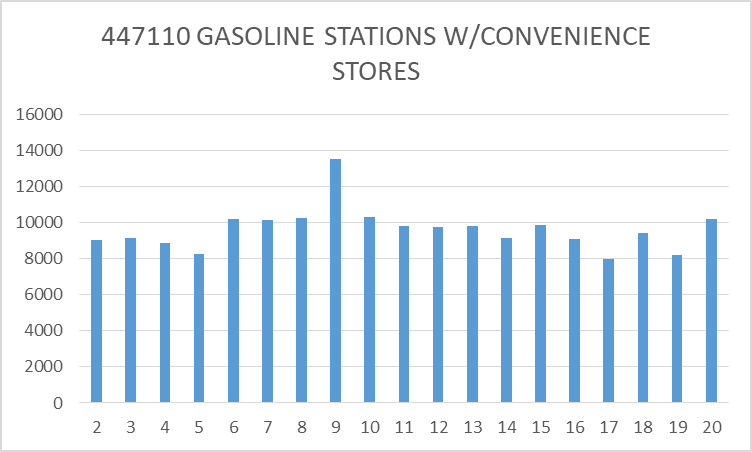 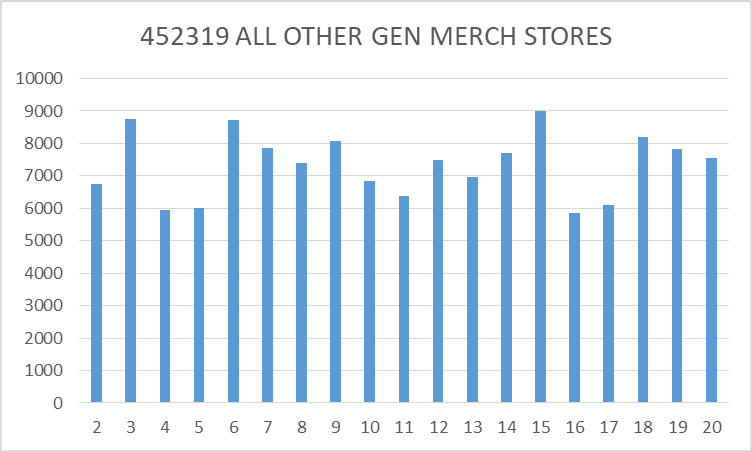 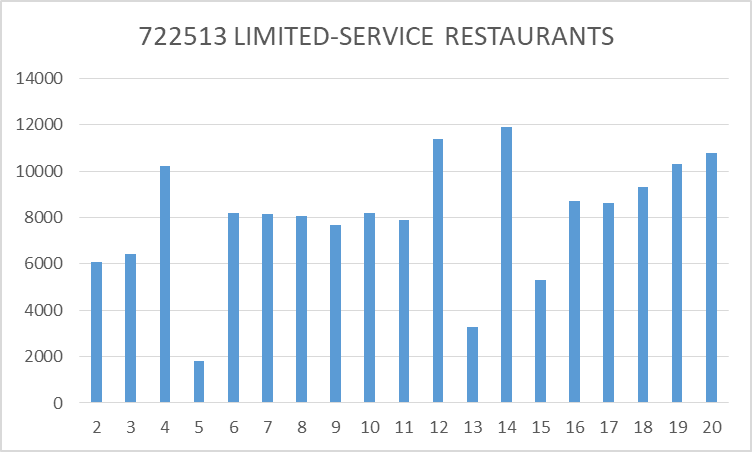 Source: Texas Comptroller of Public Accounts, comptroller.texas.gov
Sales Tax January 2021-June 2022Other Industries w/Significant Growth
Limited-Service Restaurants up 77%
$6,077.04 to $10,780.97 (Total $152,405.64)
Nursery, Garden Center & Farm Supply up 73%
$4,526.72 to $7,825.90  (Total $120,663.24)
Cement Manufacturing up 53%
$3,223.24 to $4,932.56 (Total $74,767.93)
Other Prof Equip & Supplies Merchant Wholesalers up 144%
$1,031.87 to $2,516.86 (Total $60,363.98)
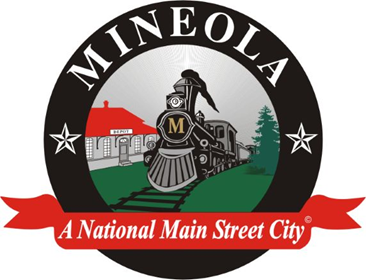 Source: Texas Comptroller of Public Accounts, comptroller.texas.gov